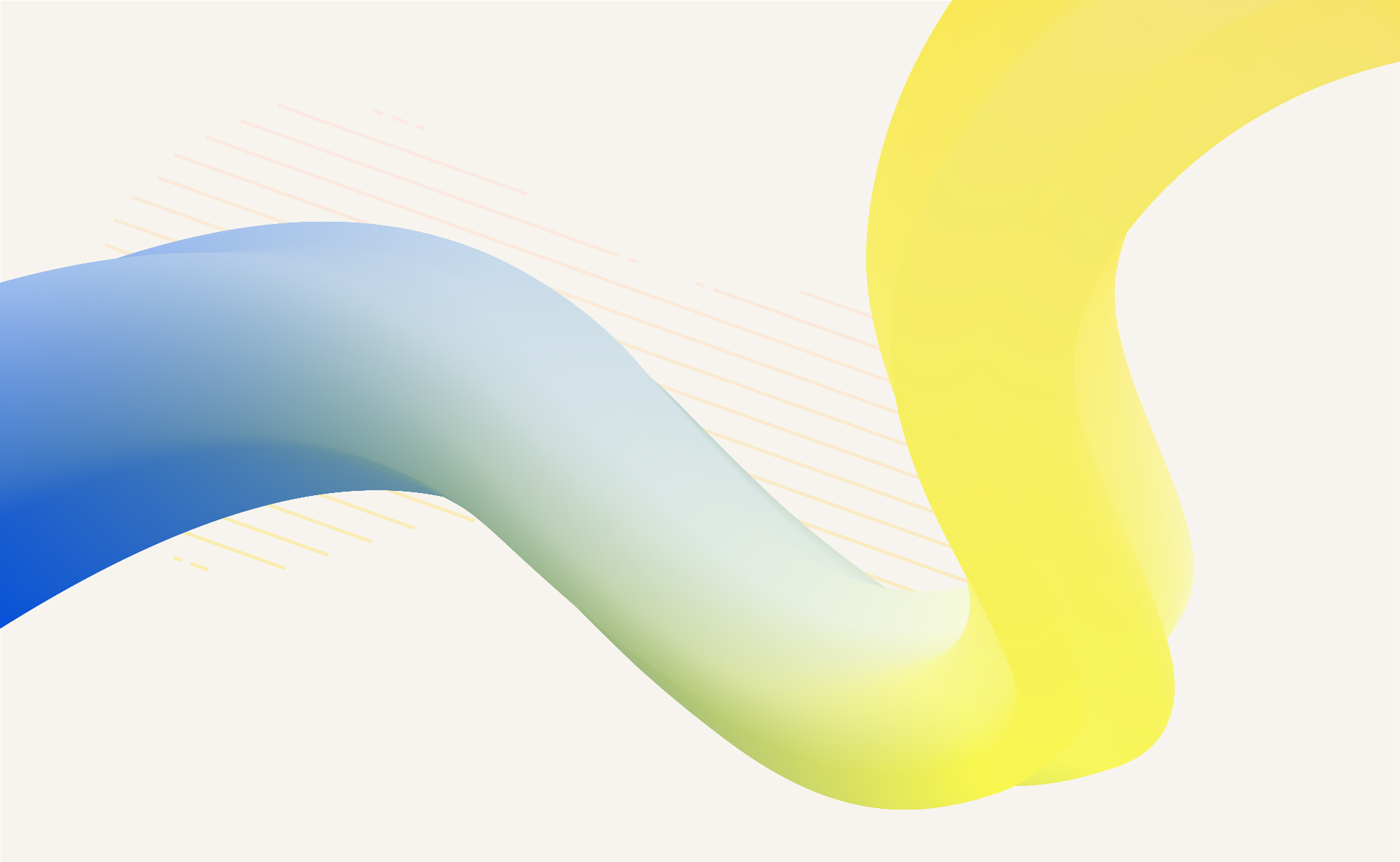 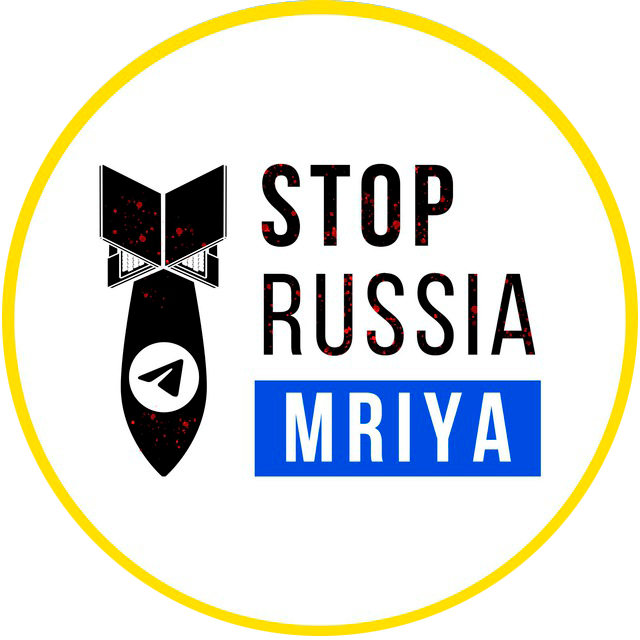 Платформа «MRIYA»
Синергія Кіберполіції України та волонтерів у протидії російським окупантам у медіа-простору
Кожен українець – ВОЇН на своєму фронті. Наш фронт – інформаційний.
ПРОЕКТИ
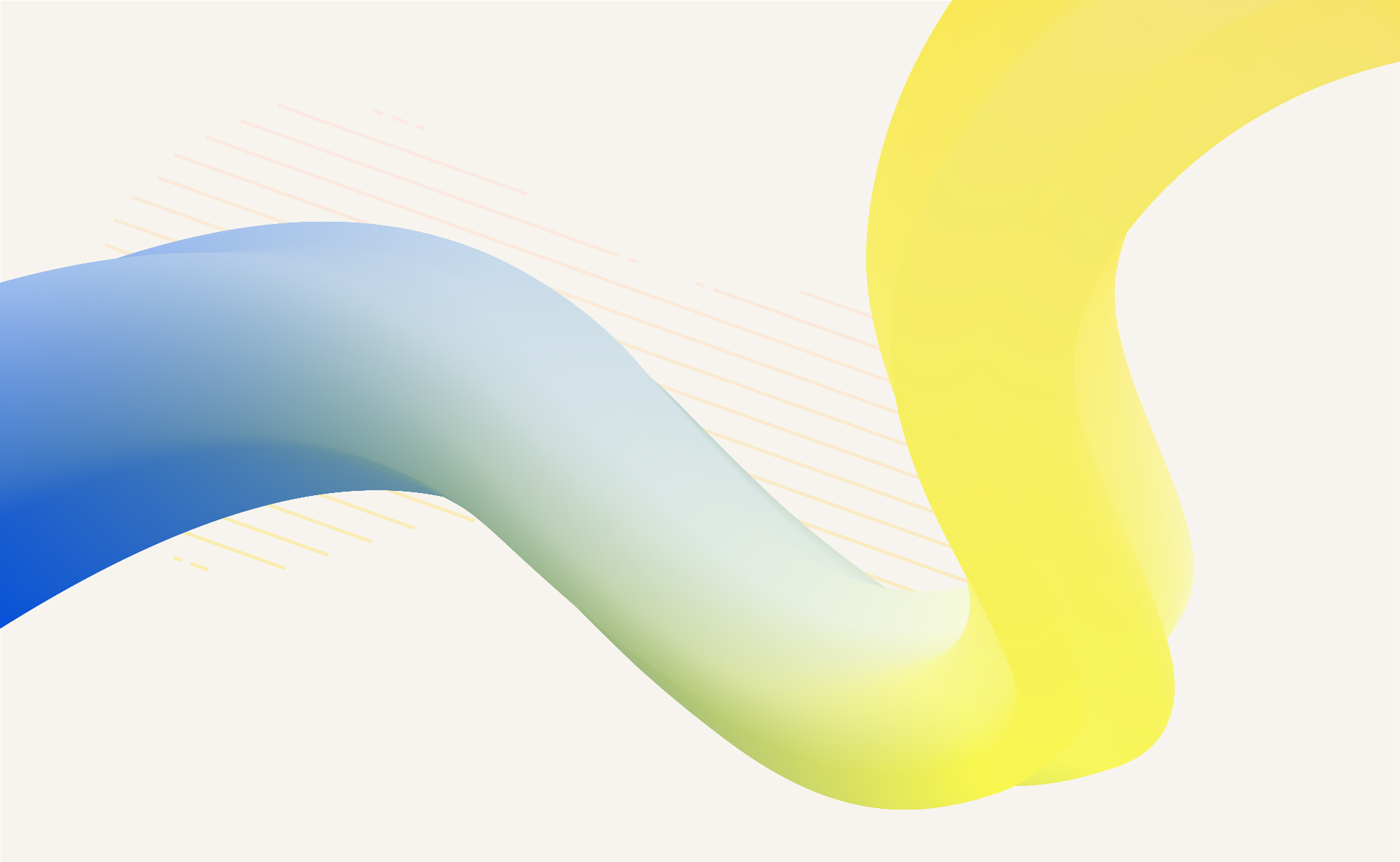 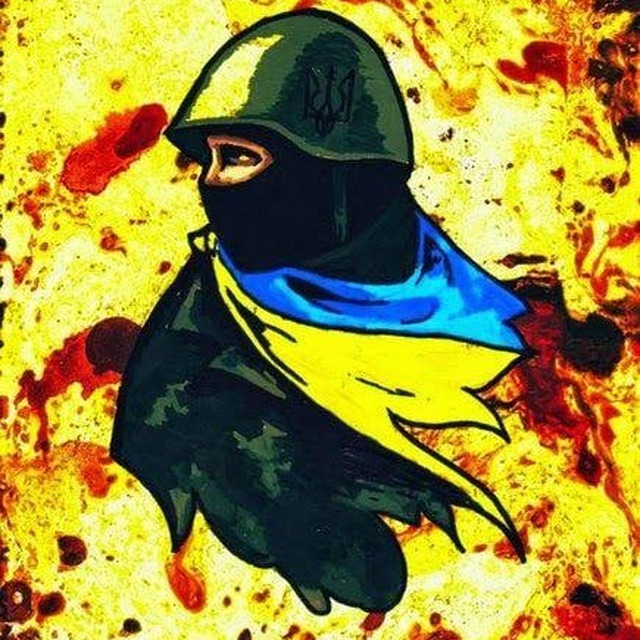 Бот «Народний месник»
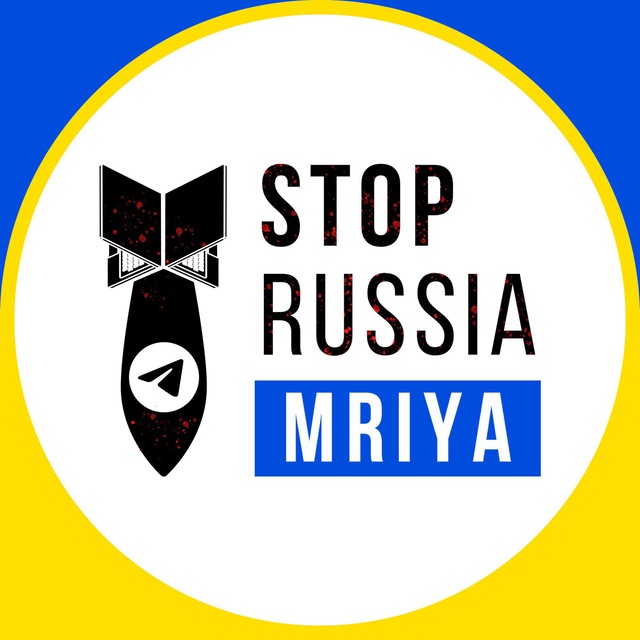 Бот «StopRussia | MRIYA»
Сервіс «MRIYA Automatic»
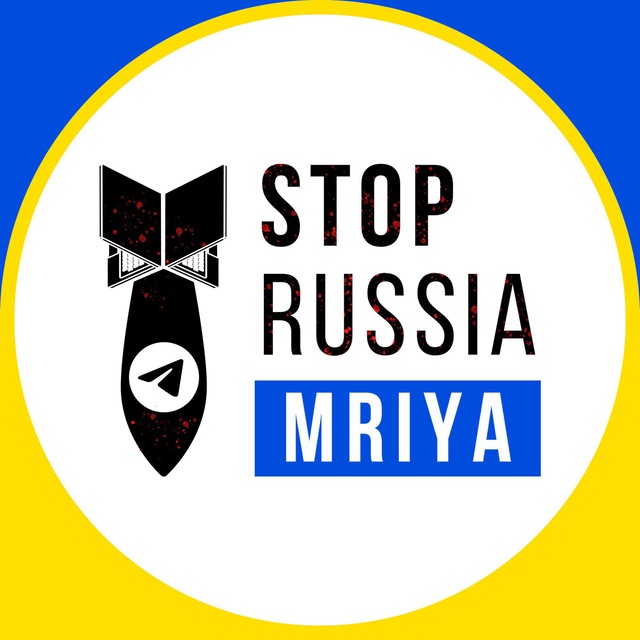 Канал «StopRussia | MRIYA»
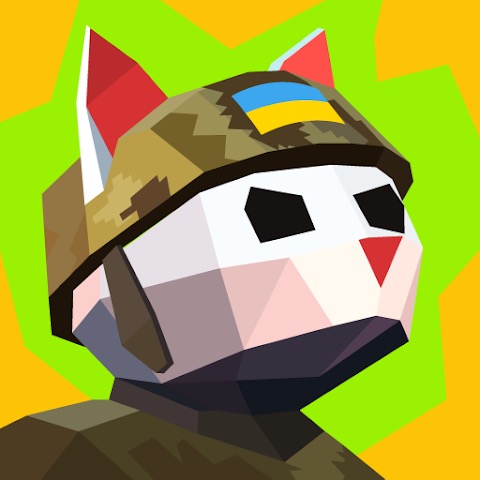 Гра «Котяцький драйв»
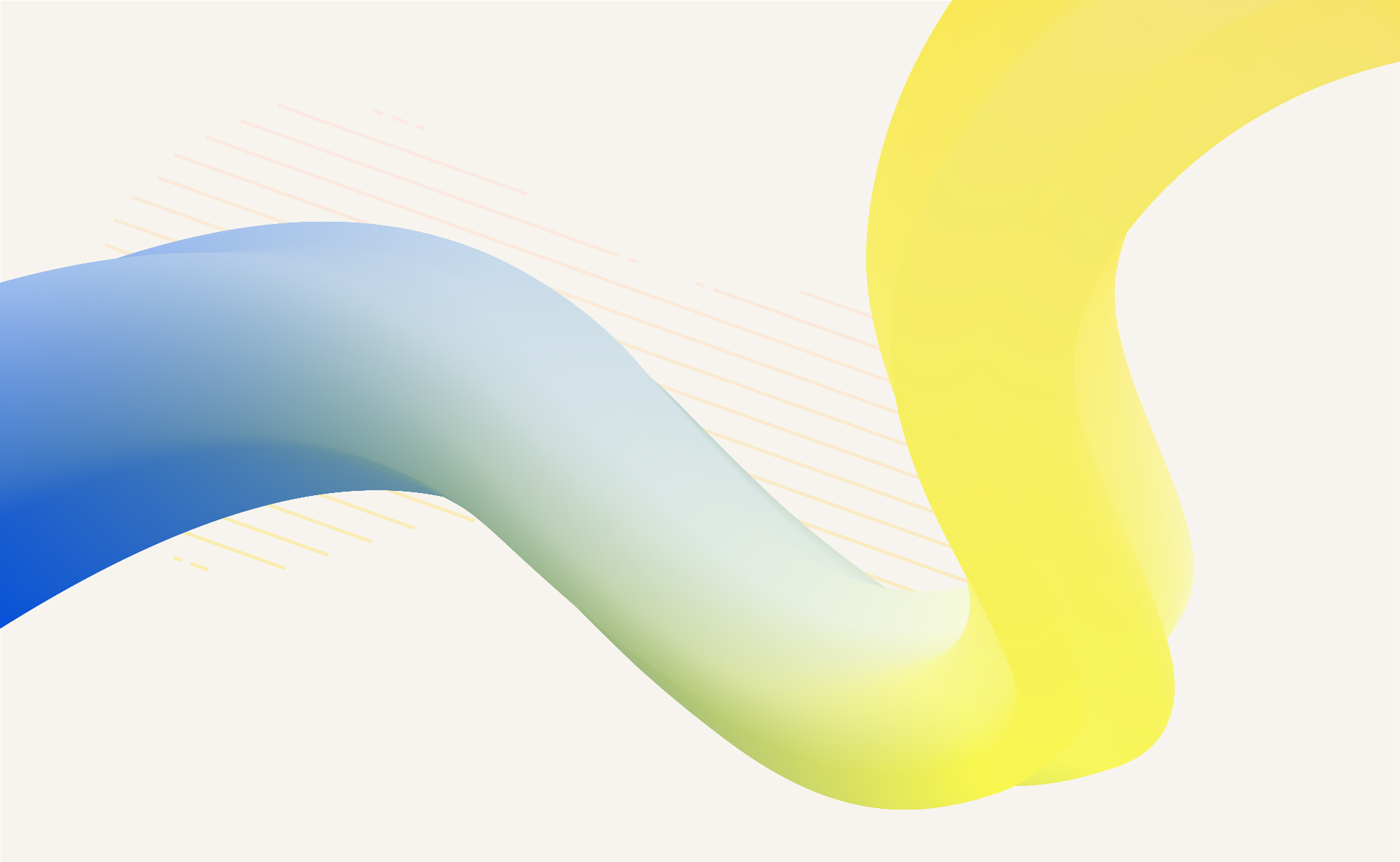 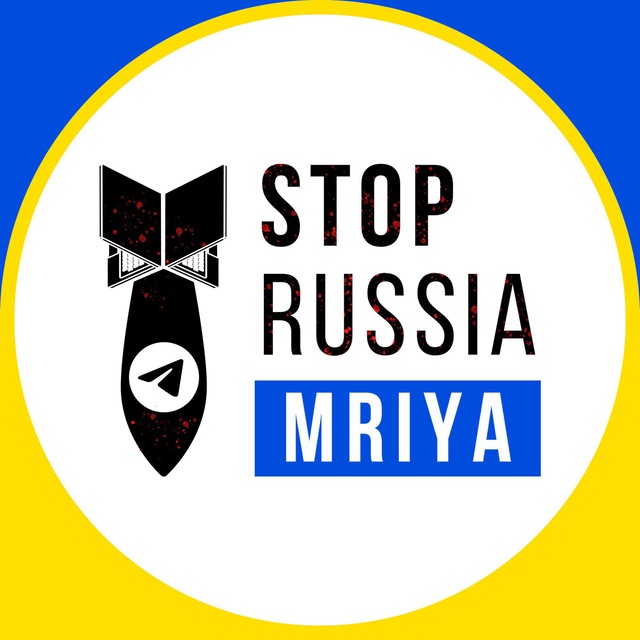 БОТ «StopRussia | MRIYA»
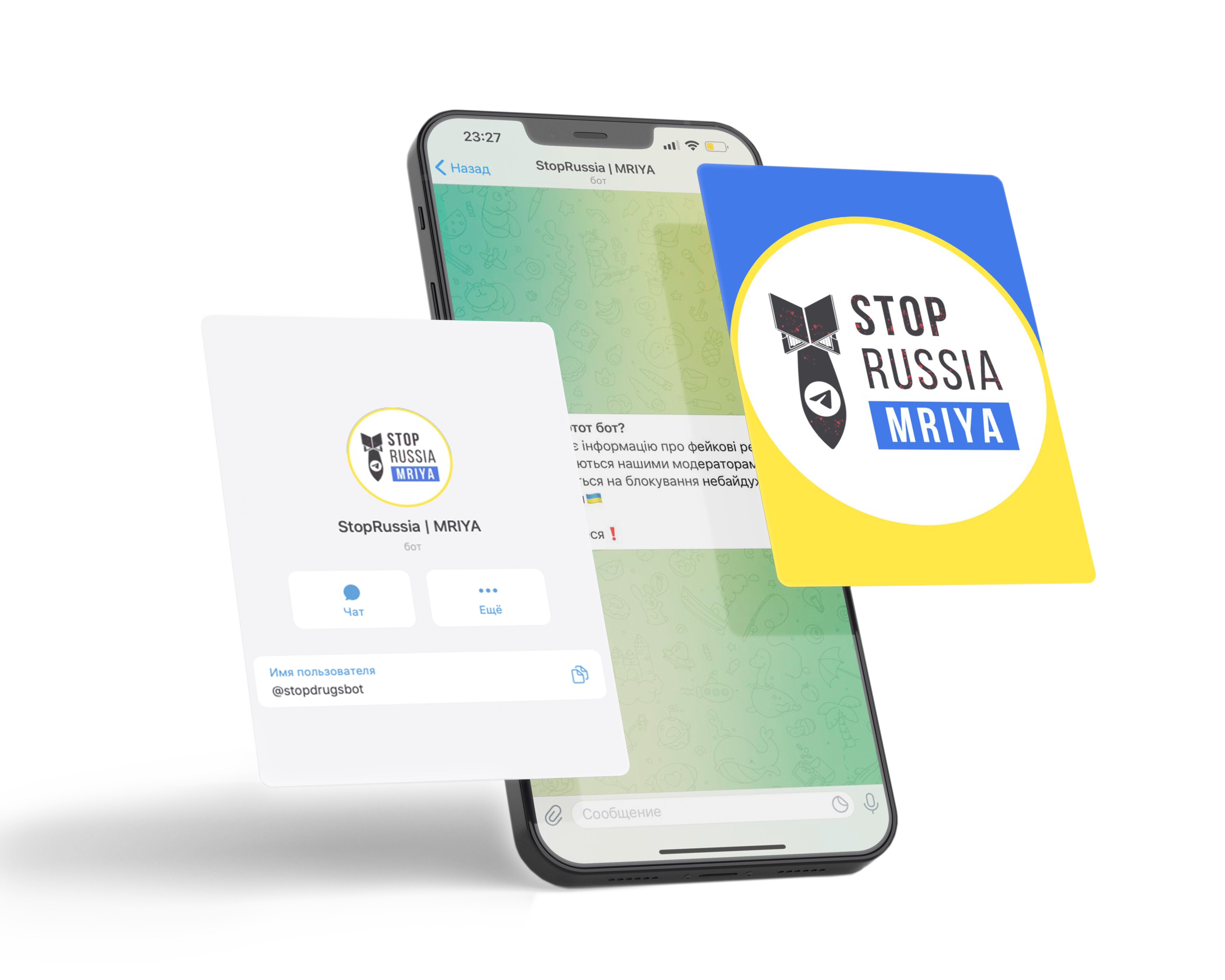 Приймає інформацію про фейкові ресурси, котрі перевіряються нашими модераторами та відправляються на блокування в Телеграм-канал та бот.
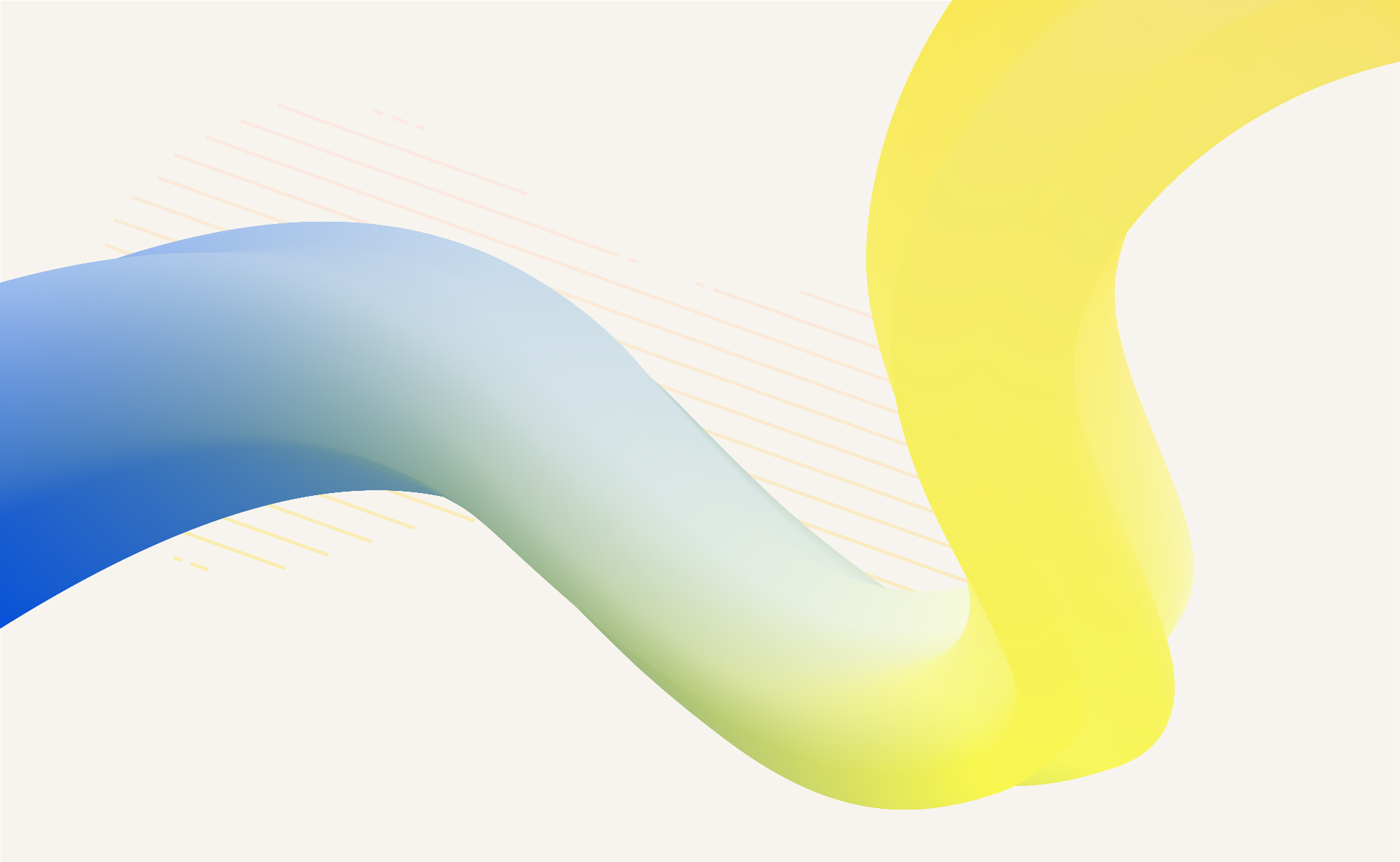 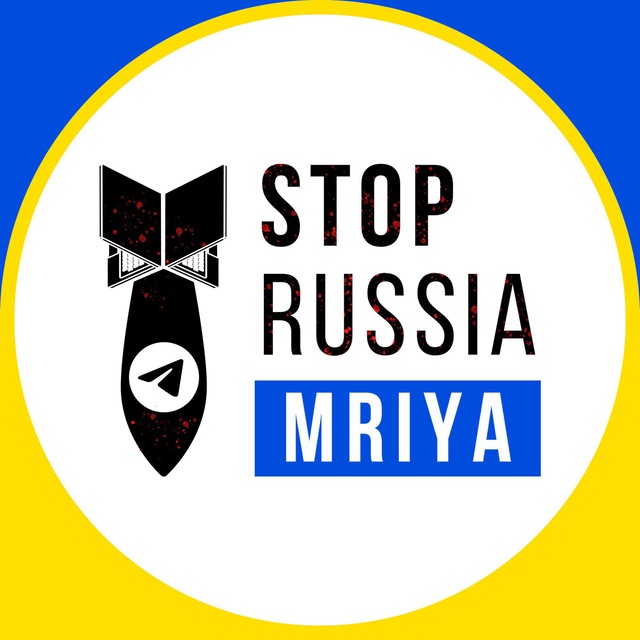 БОТ «StopRussia | MRIYA»
У розділі «Надіслати скаргу на ресурс» – можете долучатися до блокування ресурсів окупанта.
Кожна скарга – наближає нас до перемоги!
Розіграш – з 28 червня (14 днів);Умова розіграшу – робота в боті;Кількість учасників, які стартували – 
174 тис.
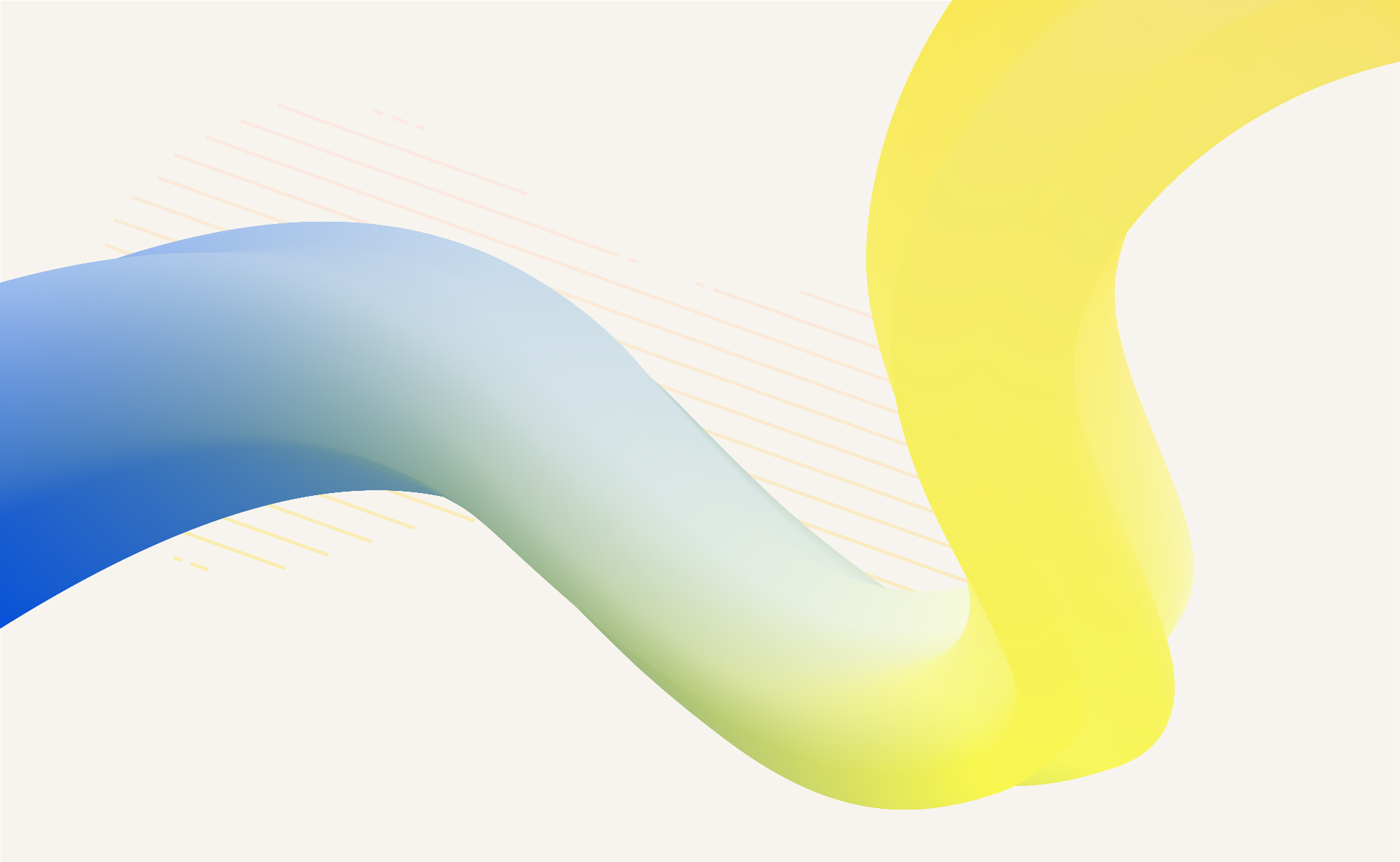 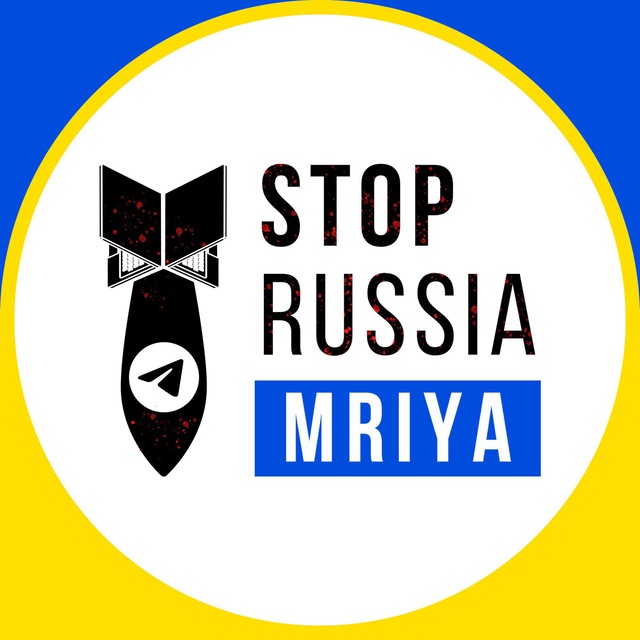 Канал «StopRussia | MRIYA»
Спільнота небайдужих українців, котрі блокують та протидіють російській агресії в Інтернеті.
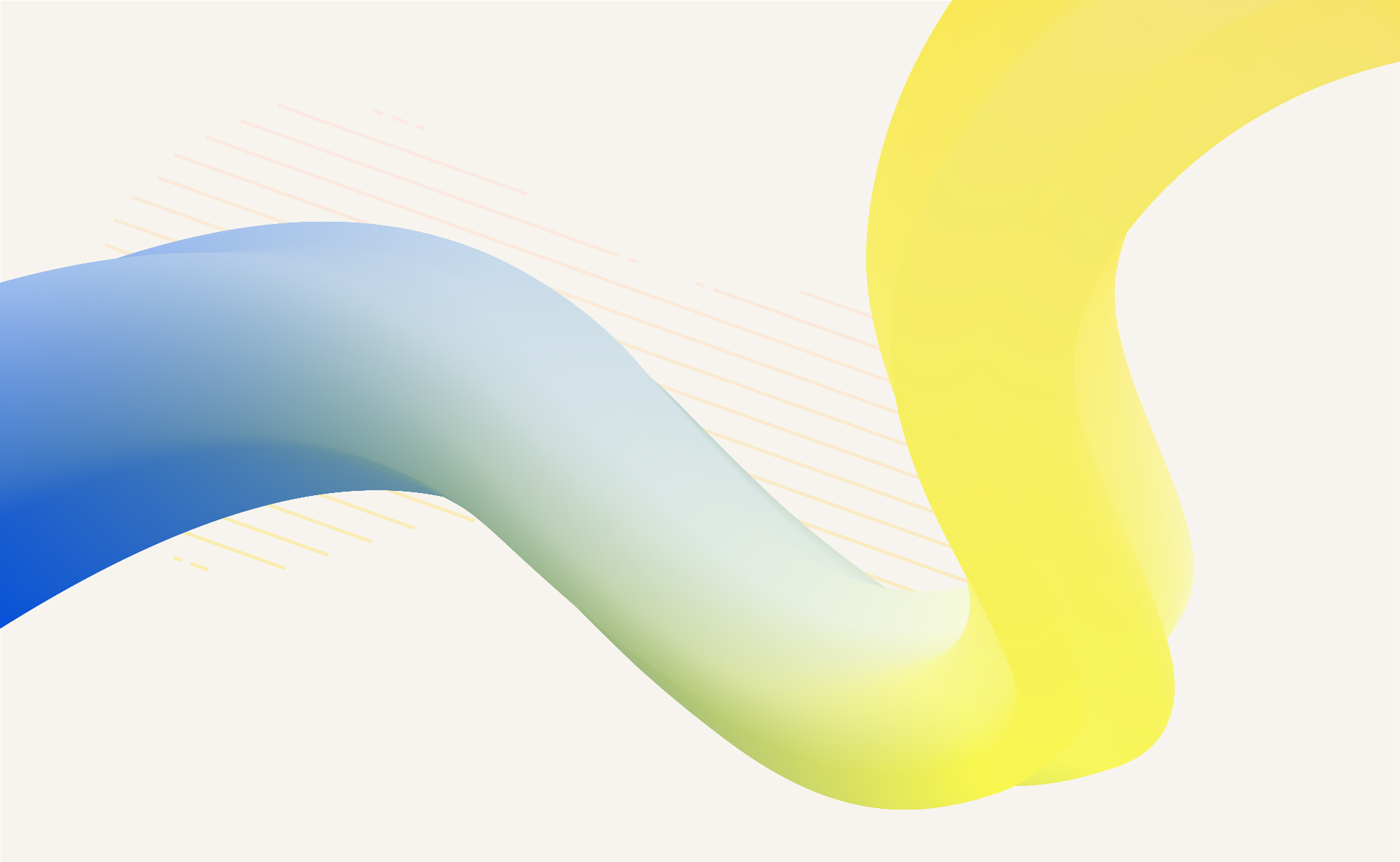 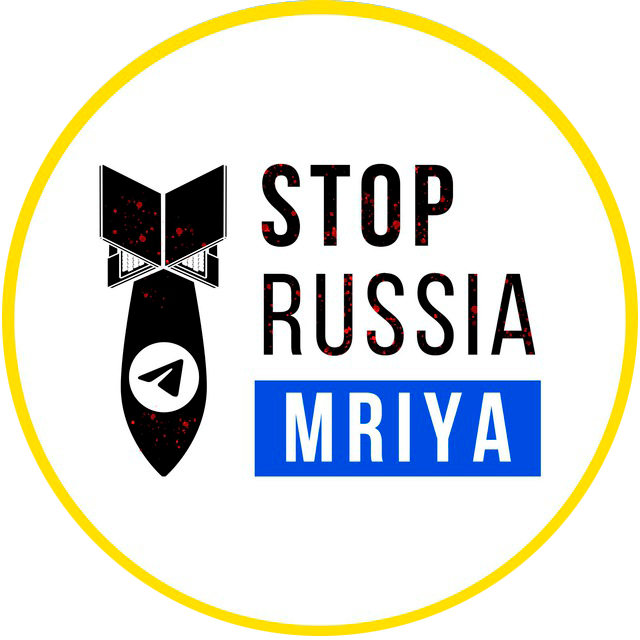 Наша перемога!
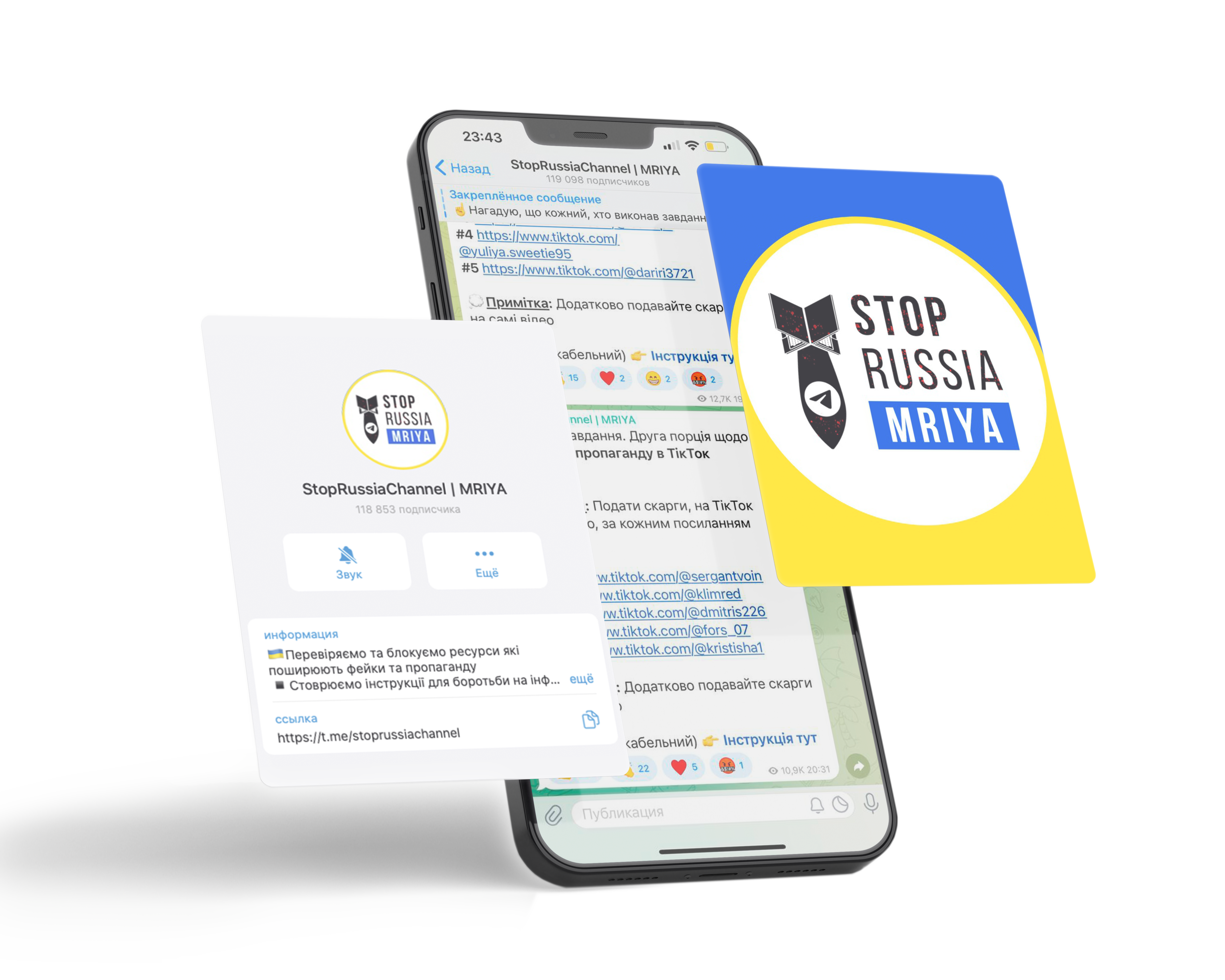 Всього заблоковано
4 200
ресурсів
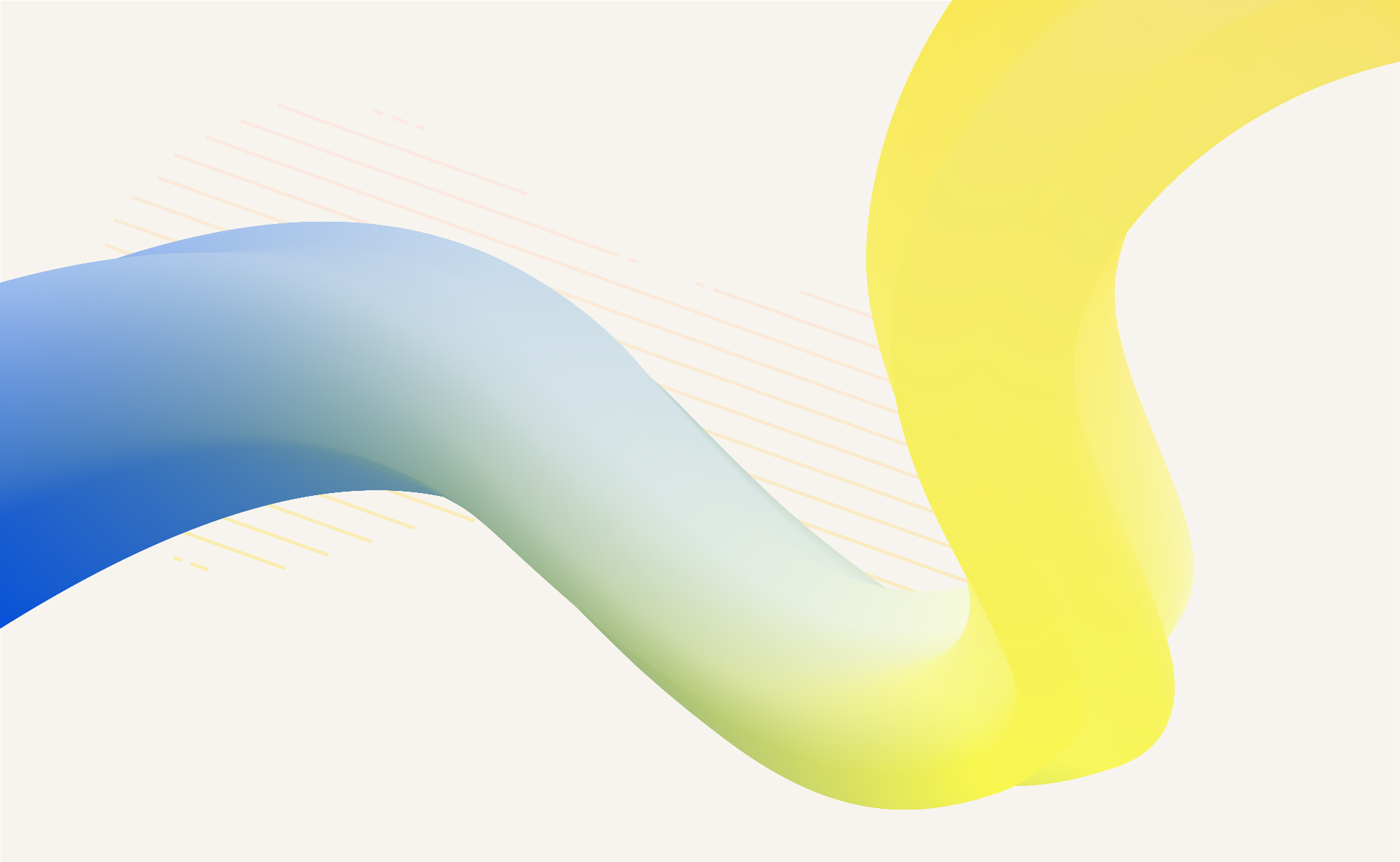 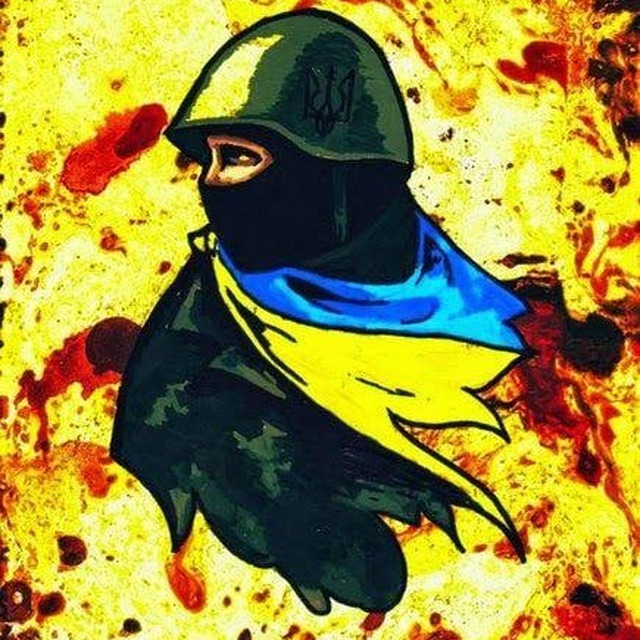 БОТ «НАРОДНИЙ МЕСНИК»
Виявили техніку окупанта, його поплічників, підозрілі мітки, нерозірвані снаряди або випадки мародерства?
Чи маєте камери зовнішнього відеоспостереження, де ймовірно перебувають окупати? Надайте правоохоронцям через бот.
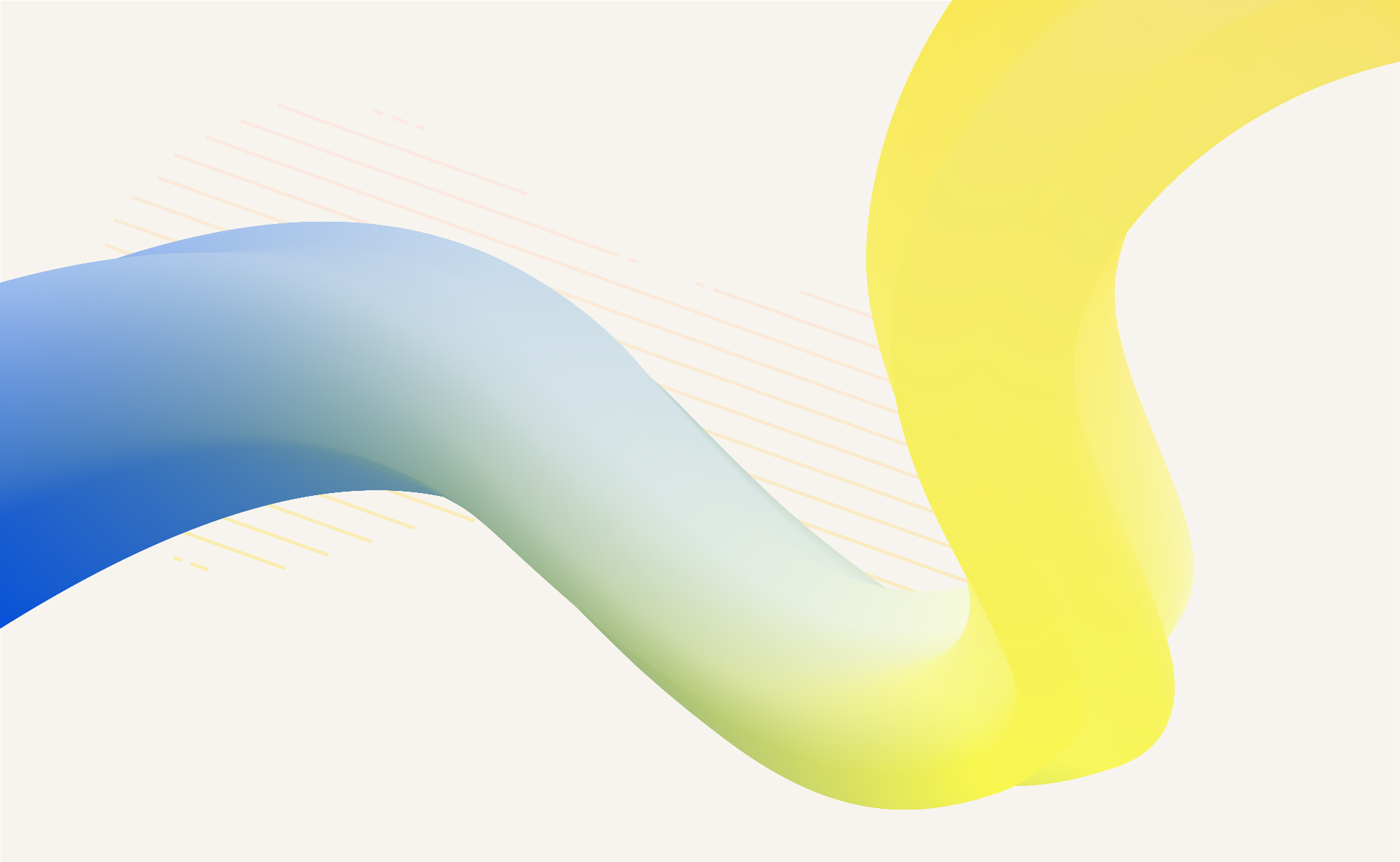 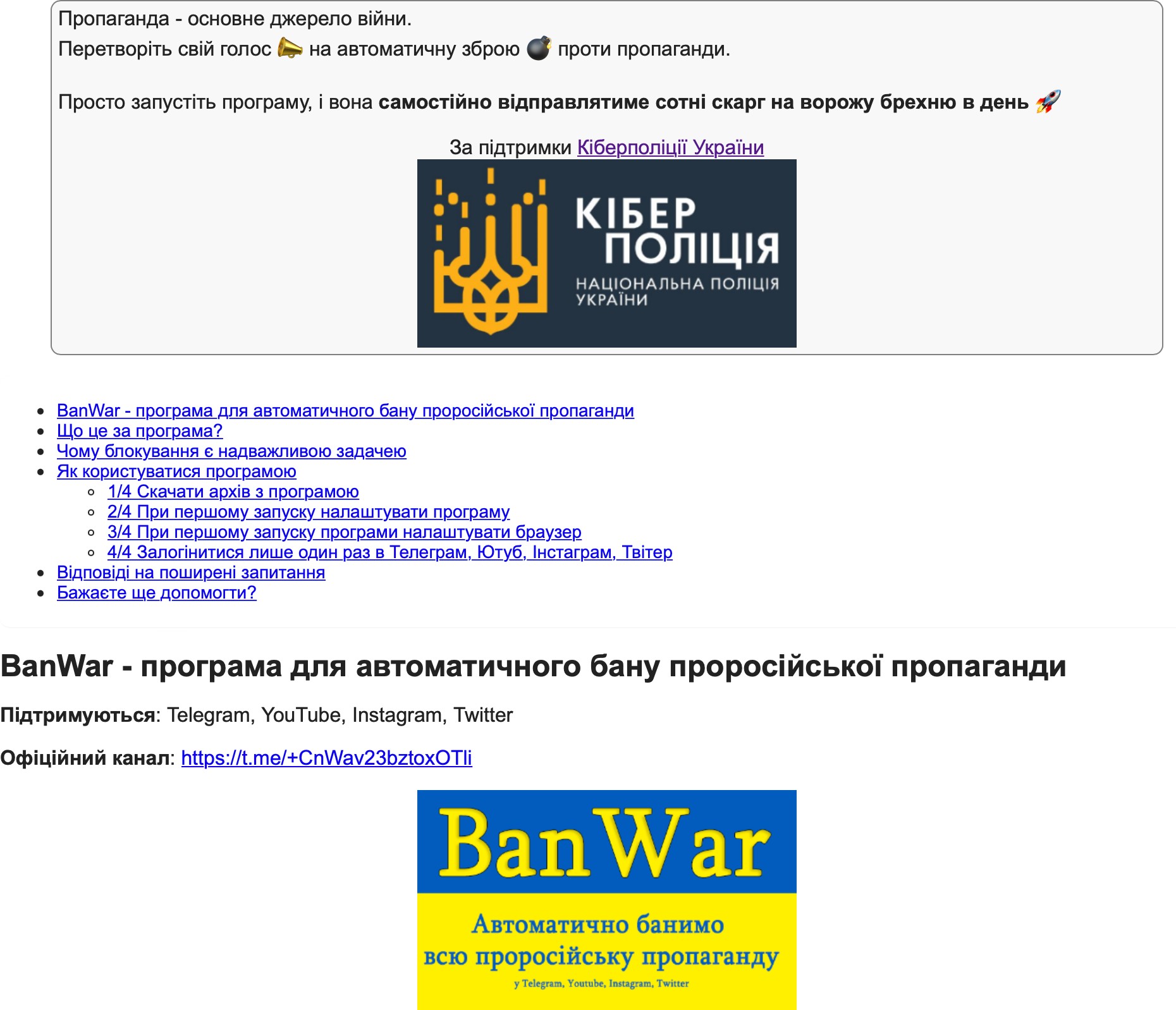 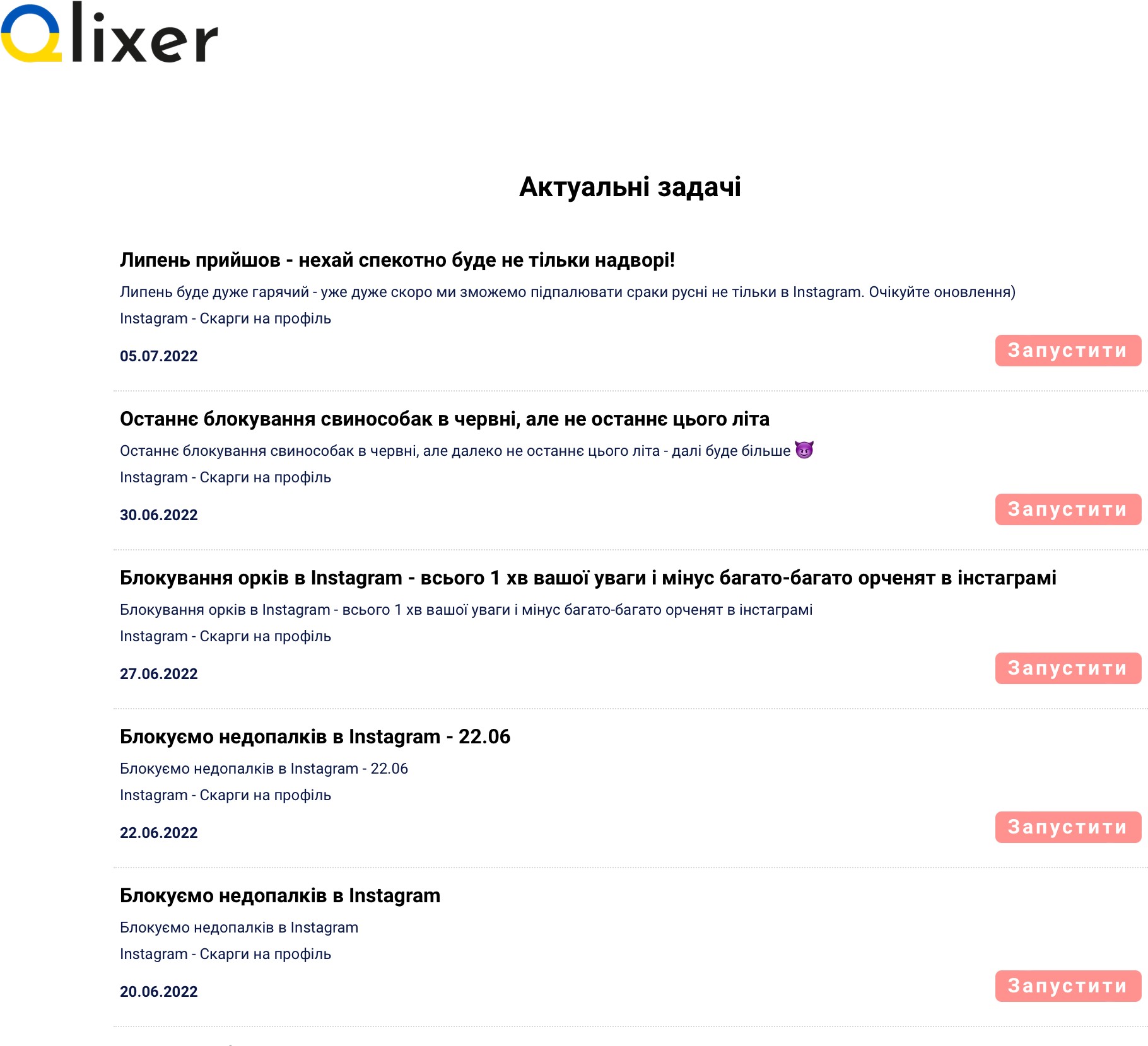 Сервіс «MRIYA Automatic»
Безкоштовний автоматизований сервіс для боротьби з російською пропагандою.
Розробниками якого являються Banwar та Qlixer Social.
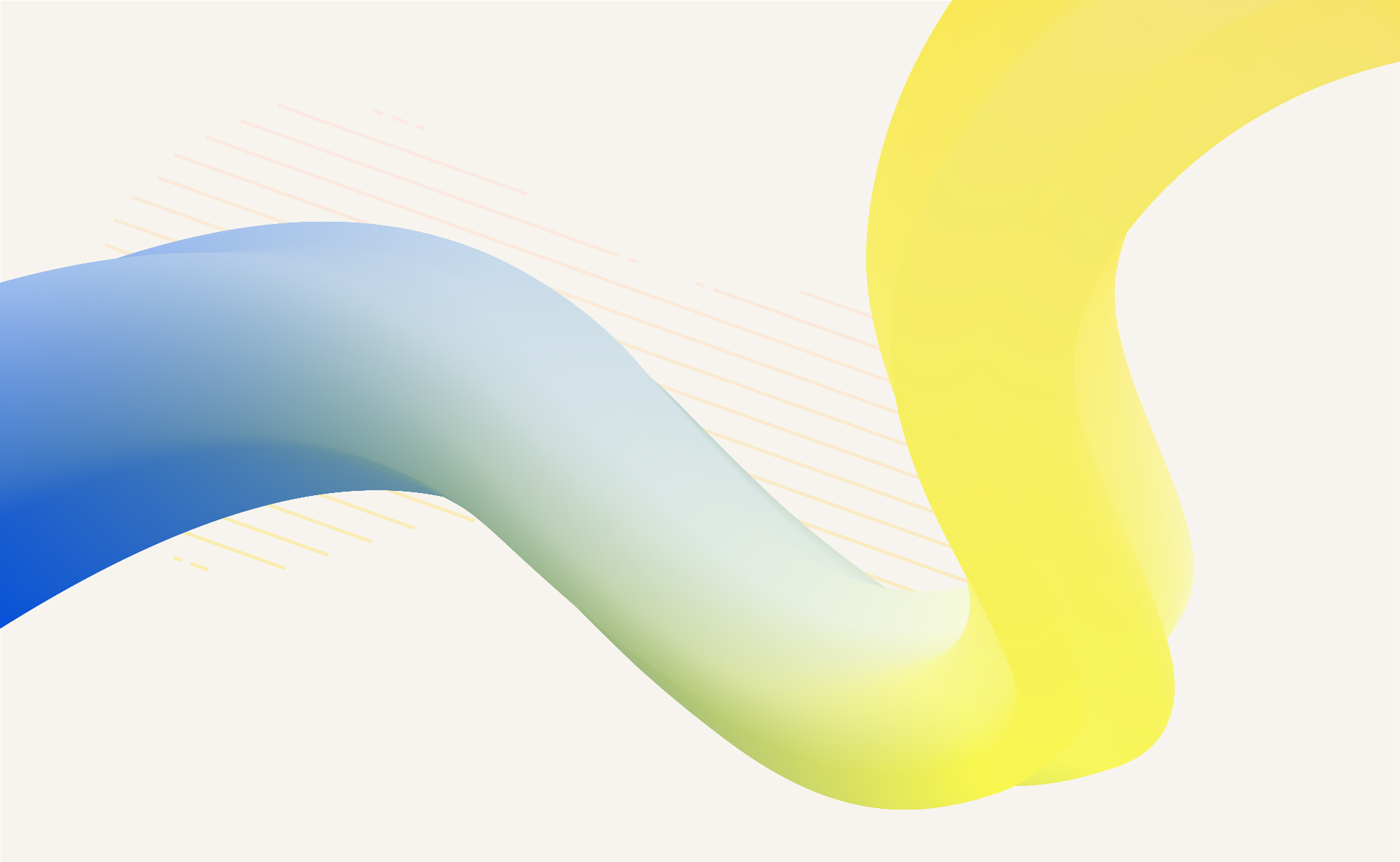 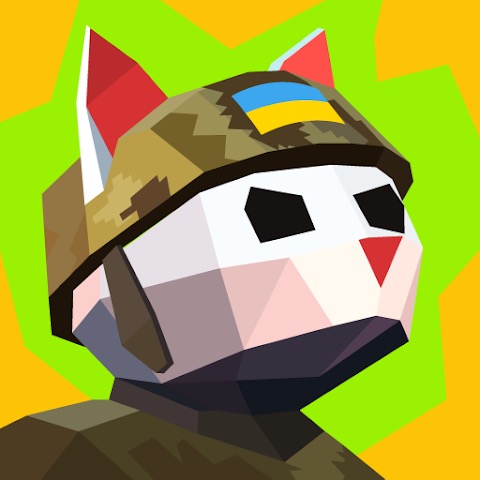 Гра «Котяцький 
драйв»
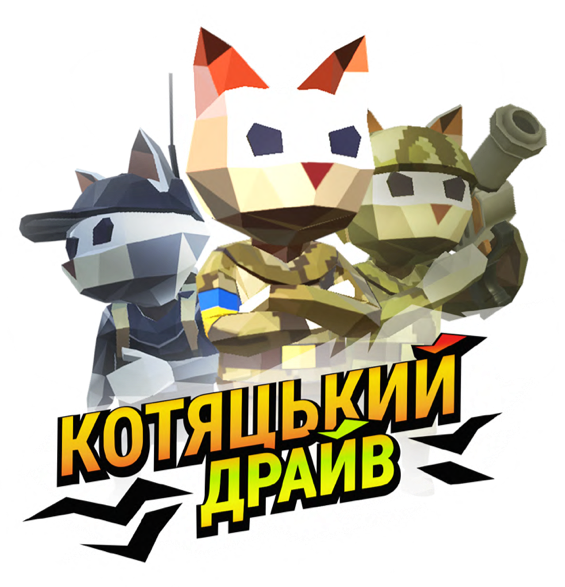 Котяцький драйв – це драйвова гра-клікер. Приєднуйся до наших котиків ЗСУ, ТРО та кіберполіції, клікай, щоб відбити навалу орків, та перемагай у цій війні.
Дану гру можливо завантажити через Google Play, Windows store та грату у браузері.
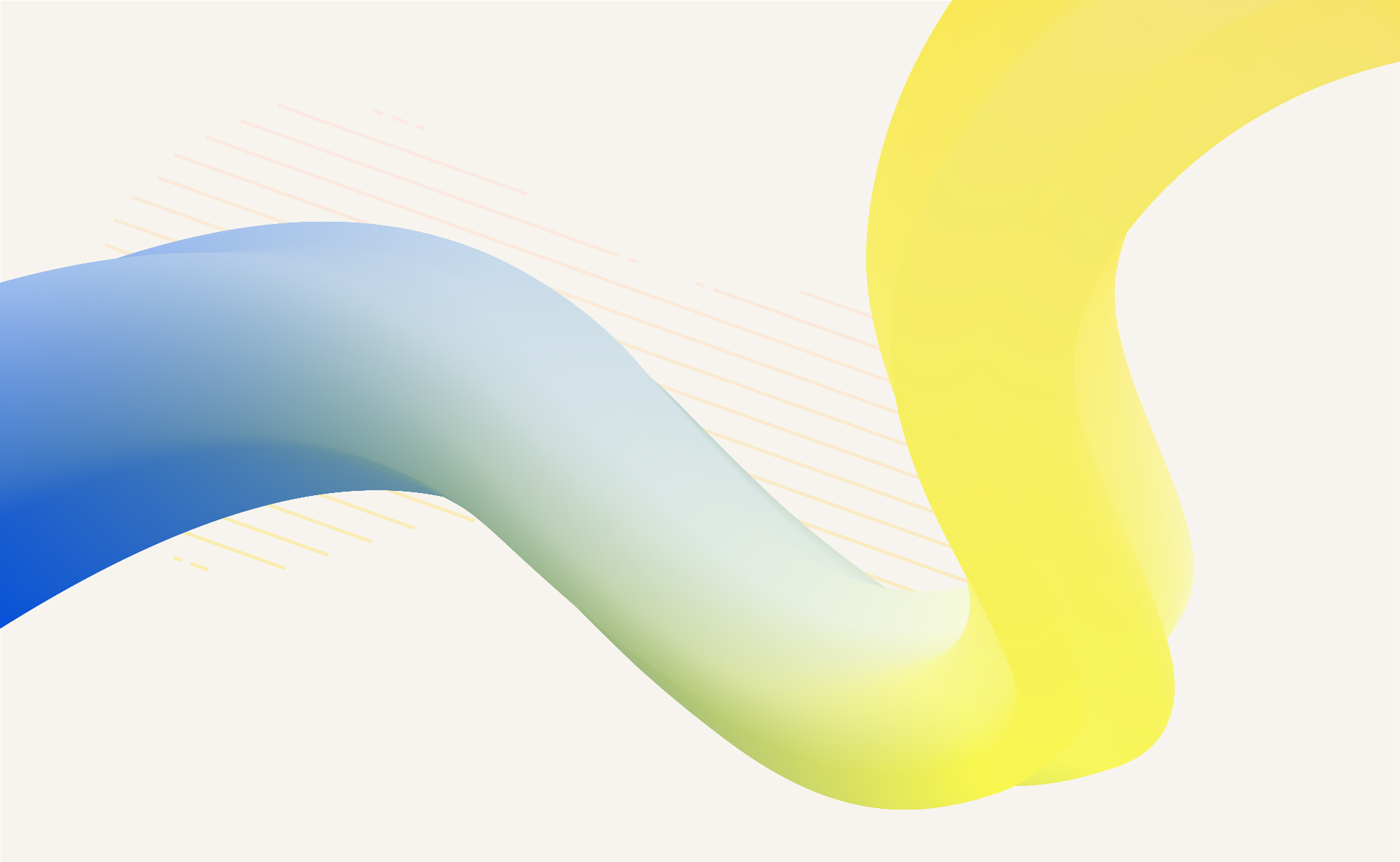 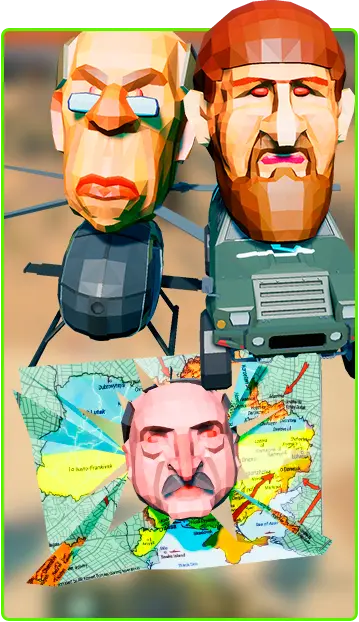 Гра 
«Котяцький драйв»
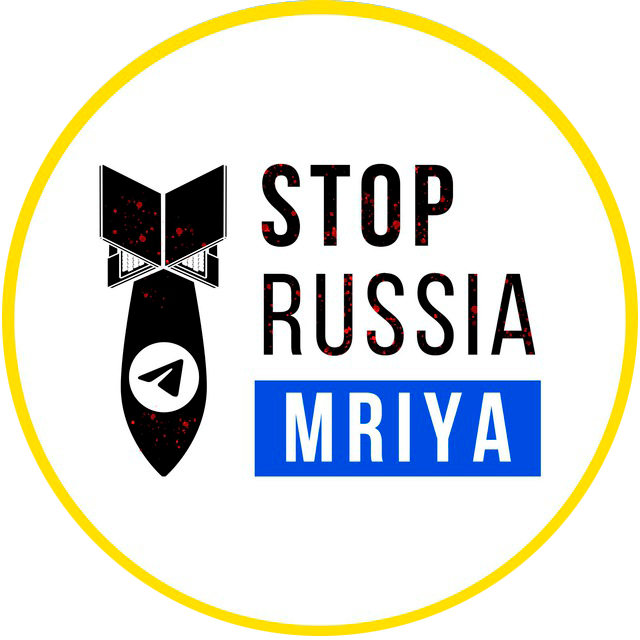 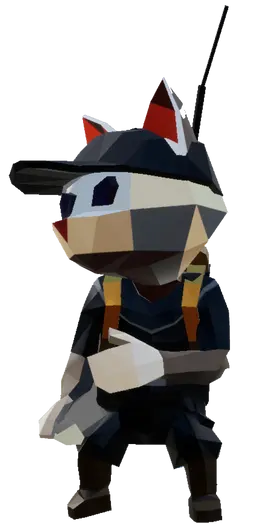 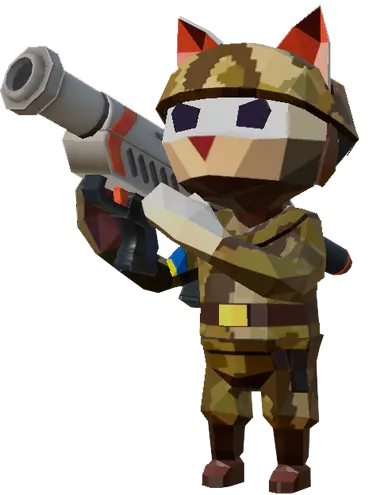 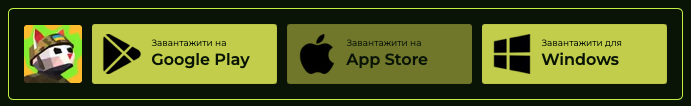 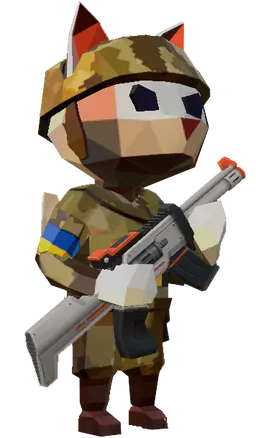 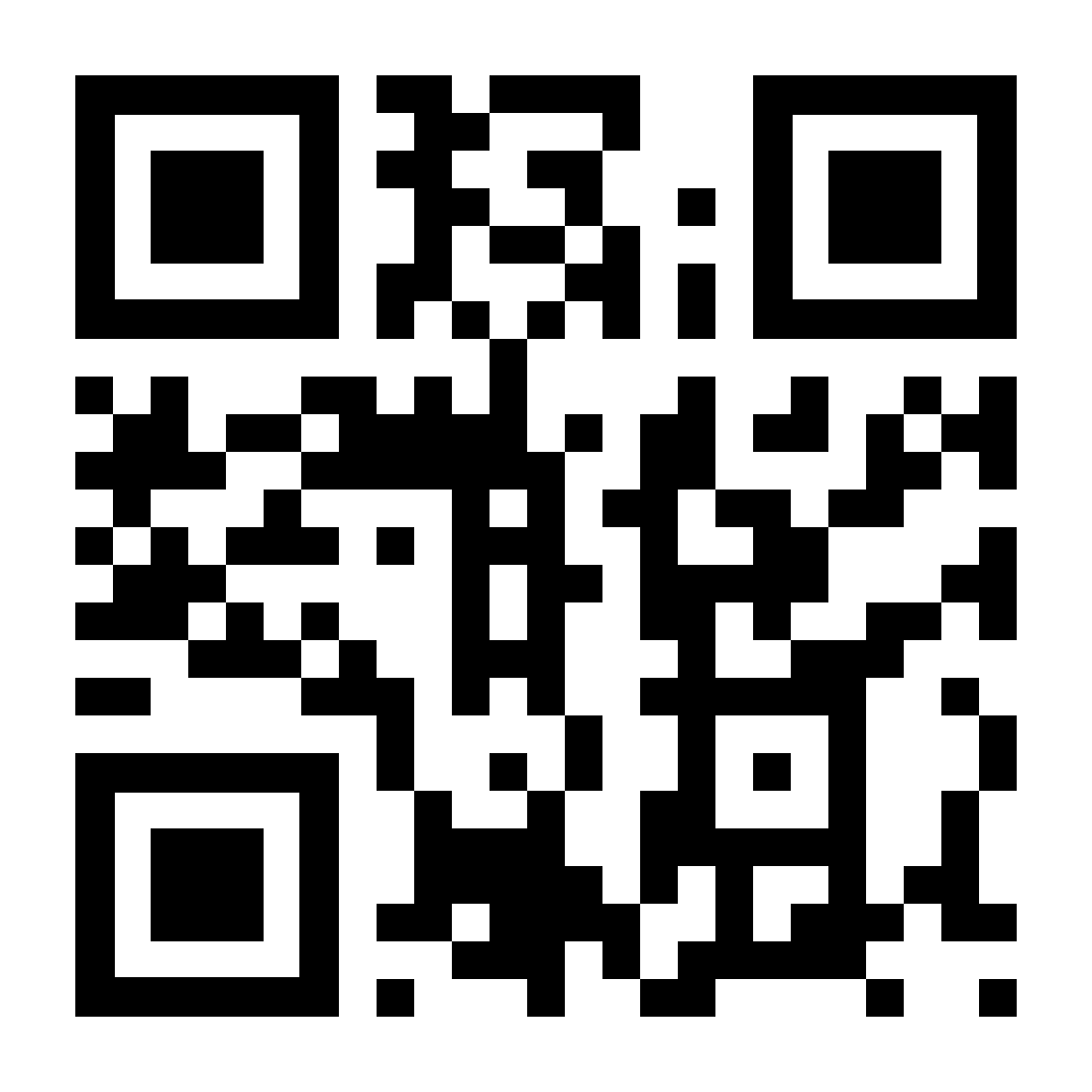 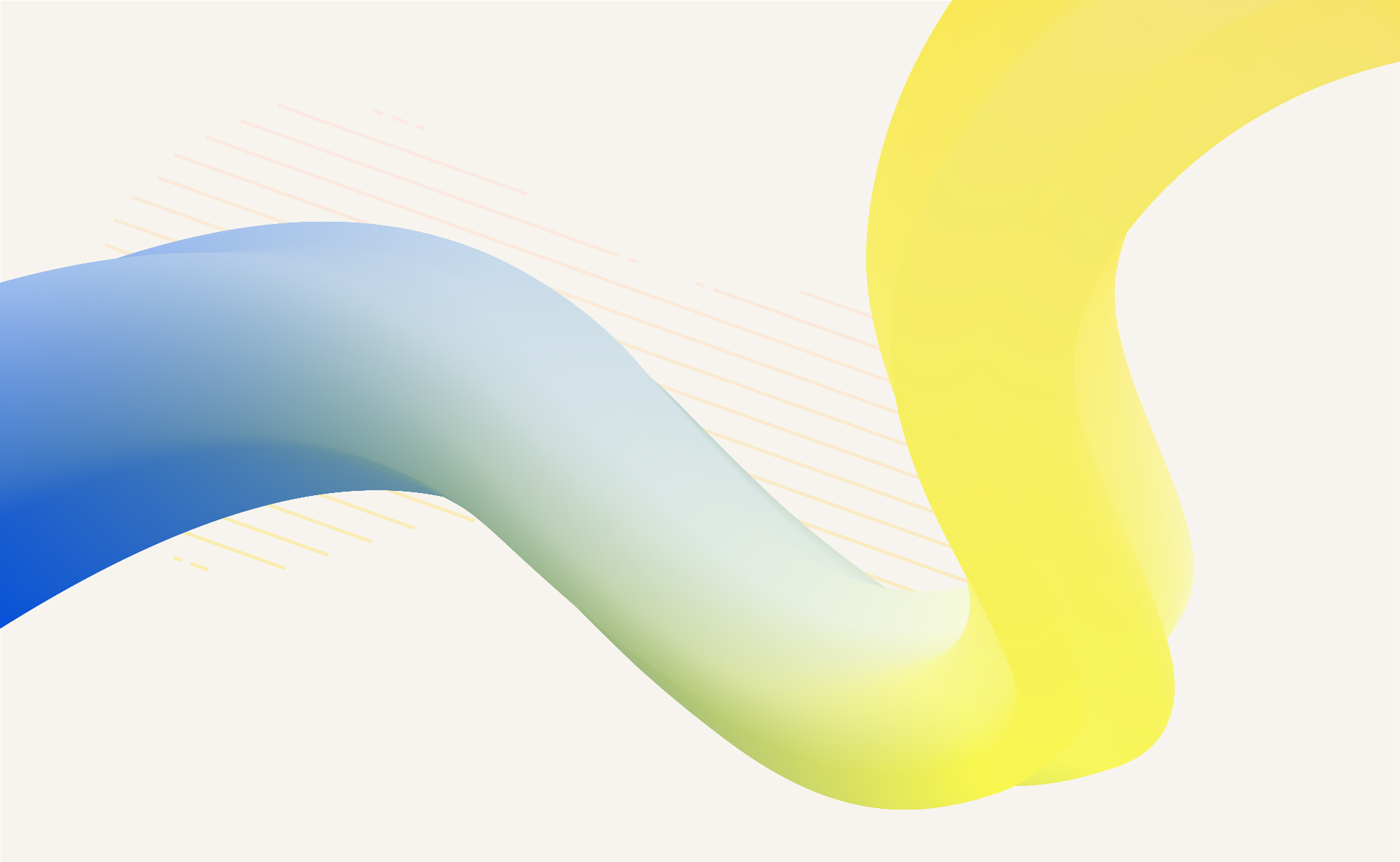 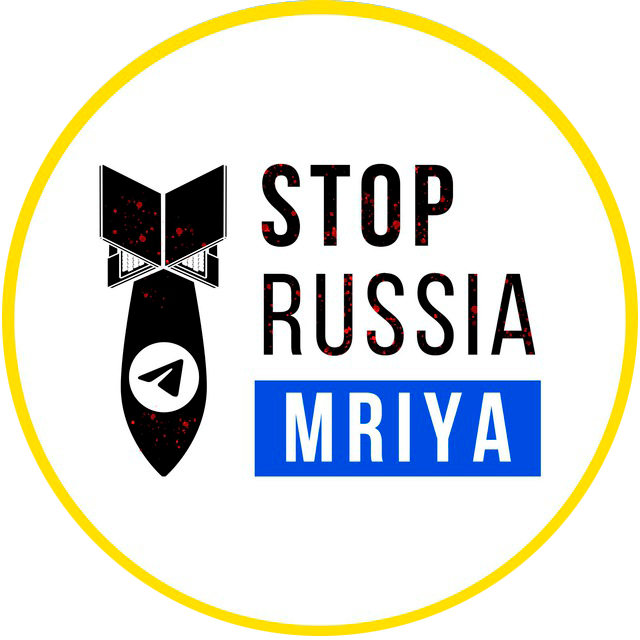 Екосистема MRIYA об’єднує всі напрями соціальних ініціатив, у тому числі створених під час війни для протидії ворогу!